ROUND WEATHER LOUVER
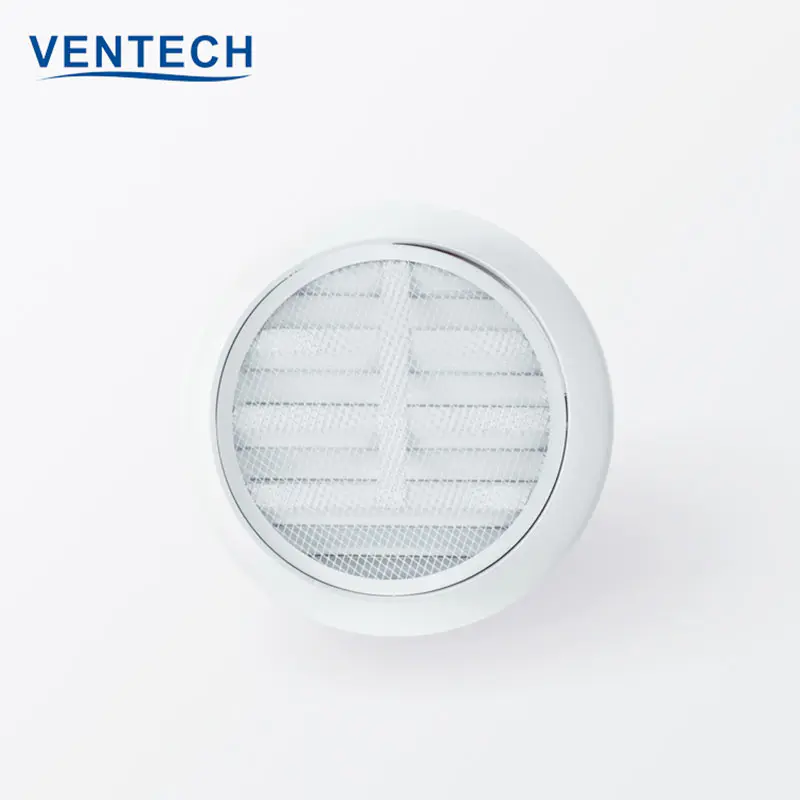 4 Way Square Air Diffuser Ceiling
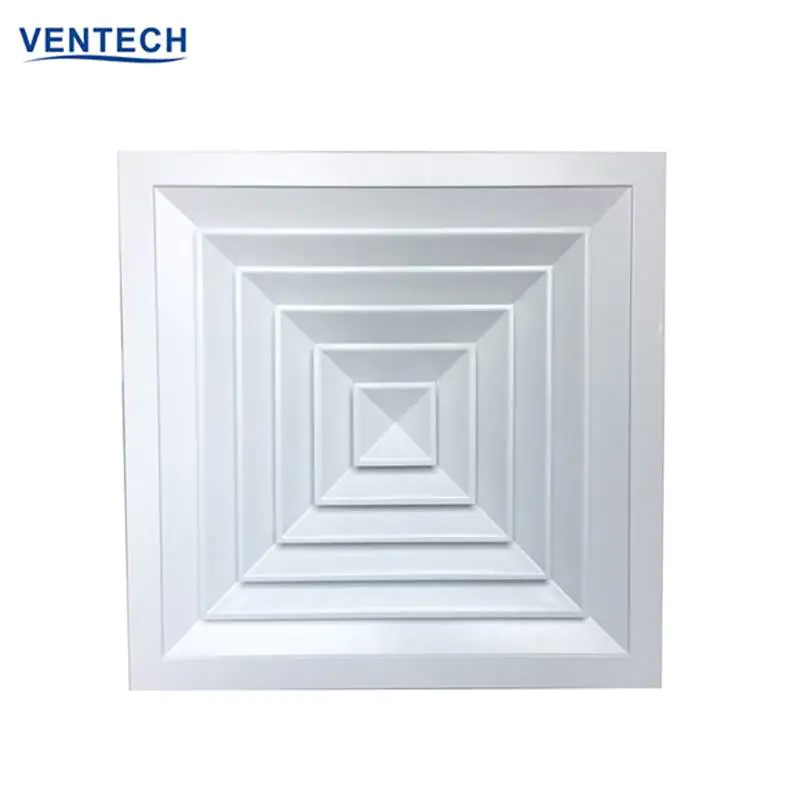 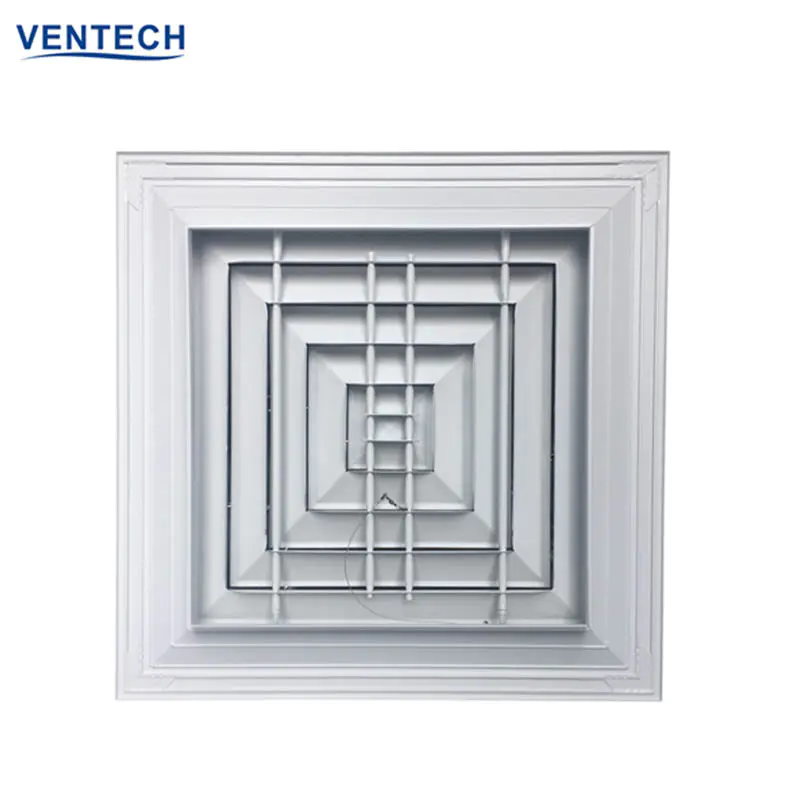 DAMPER DIFFUSER
ROUND DIFFUSER
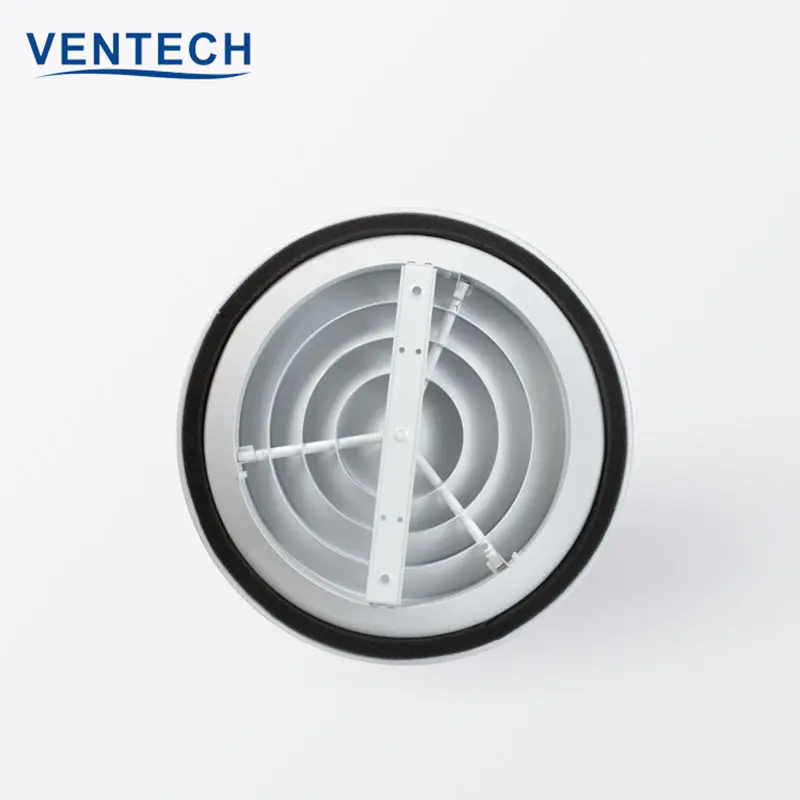 JET NOZZLE
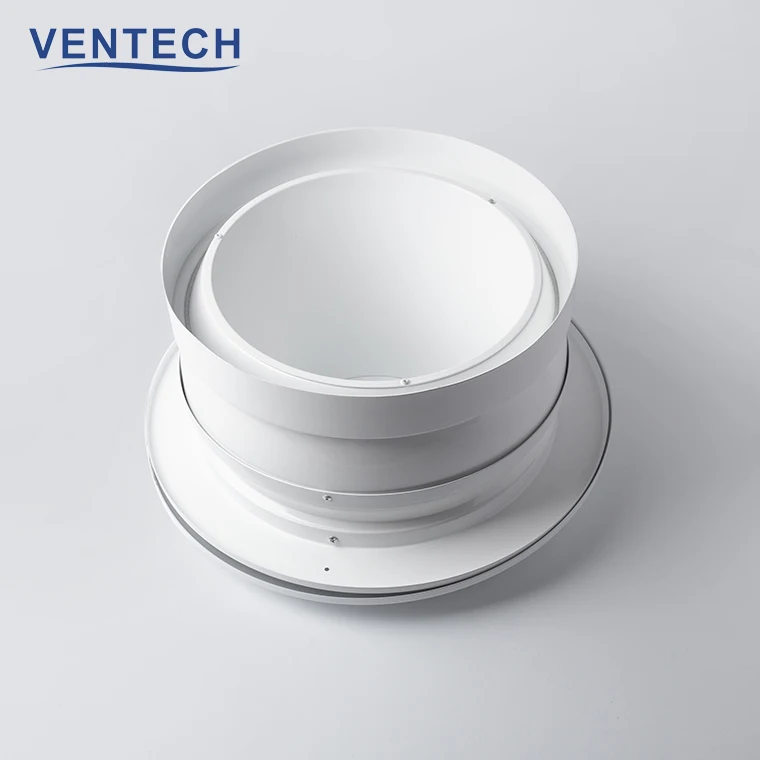 VOLUME DAMPER
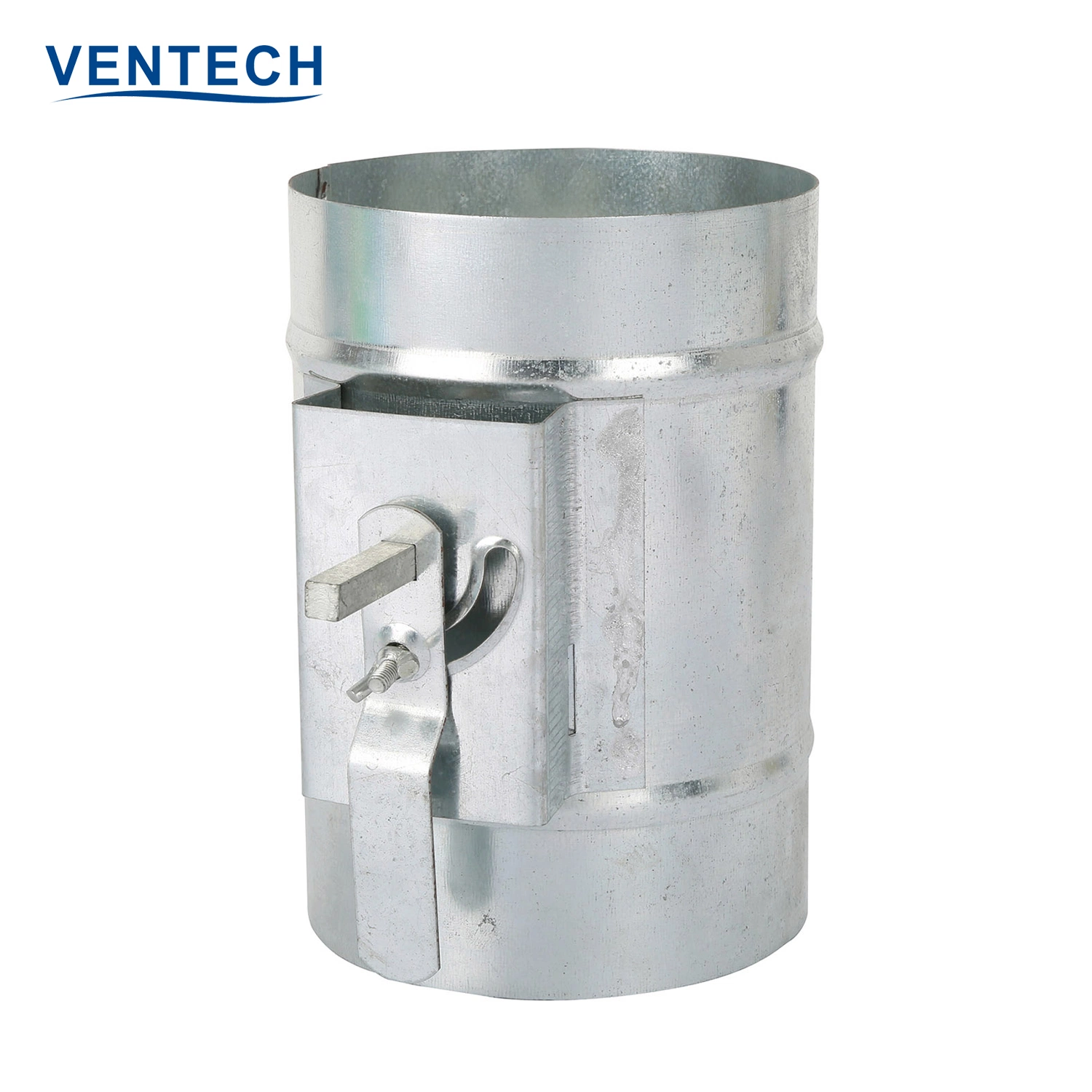 ONE WAY SHUTTER
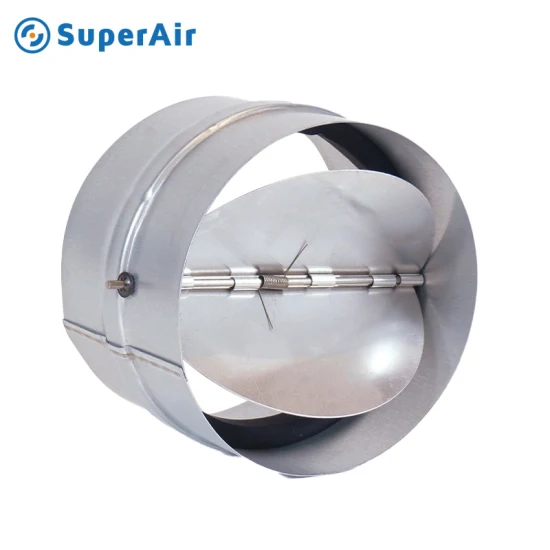 LINEAR GRILL
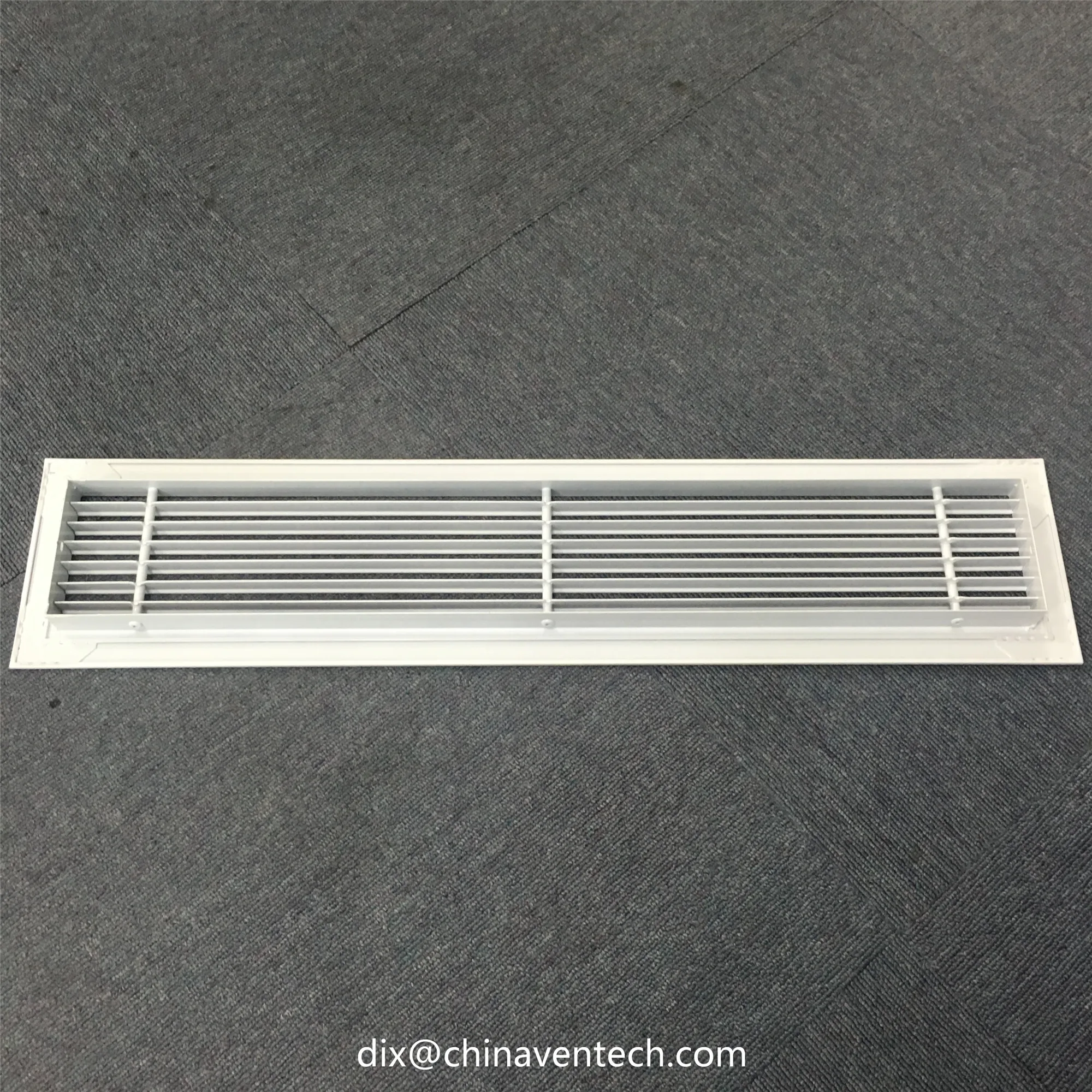 PLASTIC DISC VALVE
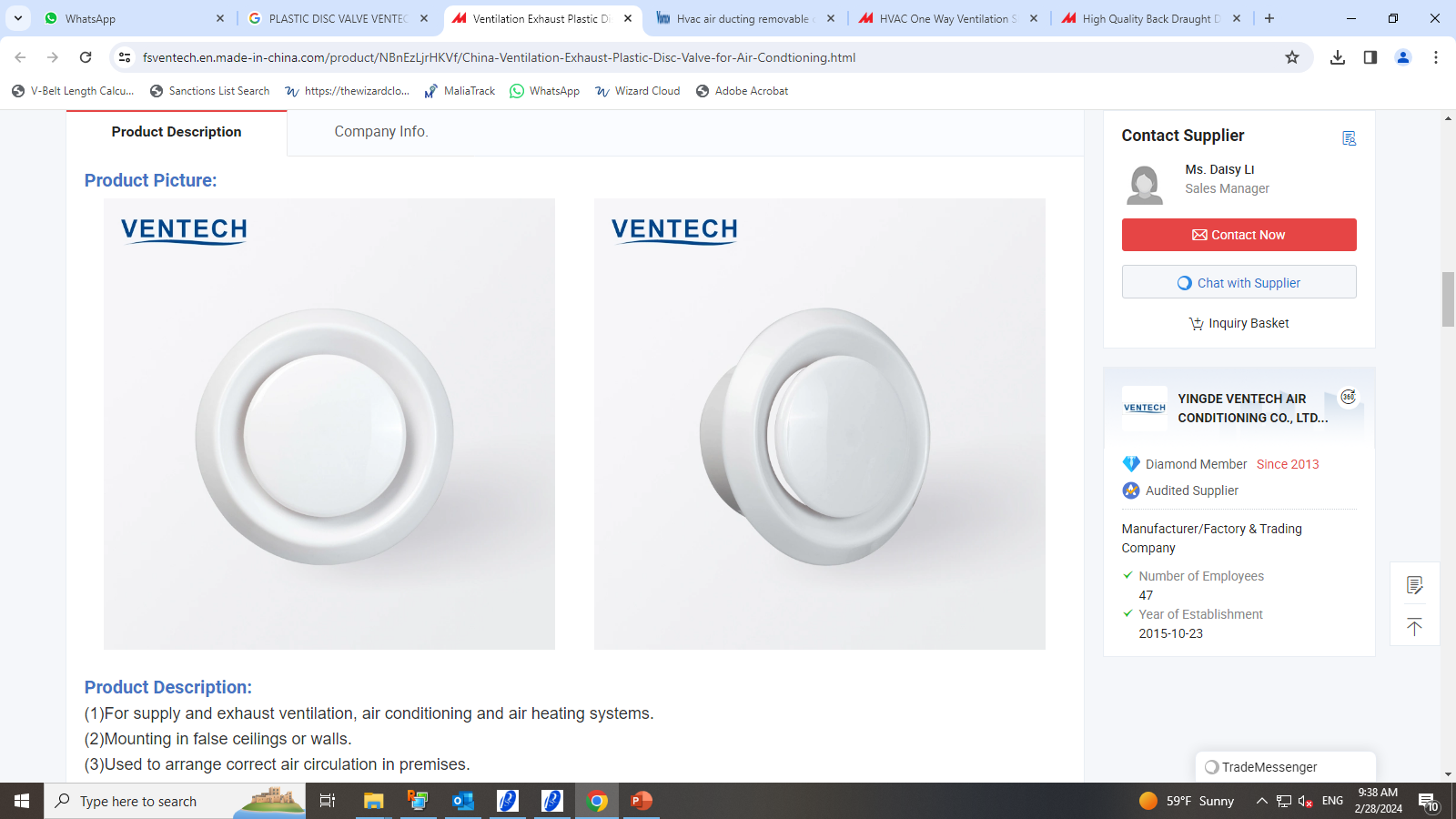 METAL DISC VALVE